Kvíz – zajímavosti o České republice
PROJDĚTE SI S NÁMI KRÁTKÝ KVÍZ A ODPOVĚZTE NA NĚKOLIK OTÁZEK O ČESKÉ REPUBLICE.
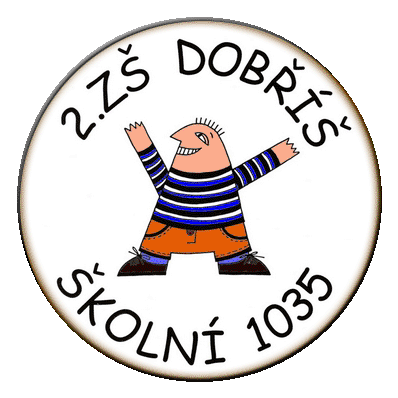 Jaké je hlavní město České republiky?
Je nám líto.
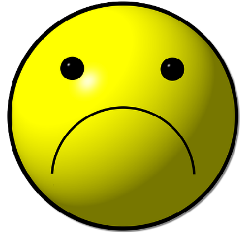 Toto je špatná odpověď!
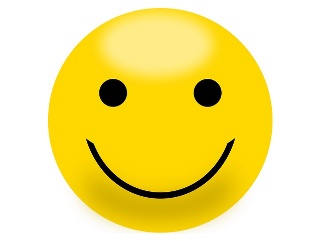 Gratulujeme!
Tato odpověď je správná!
Nejznámější panovník českých zemí?
Je nám líto.
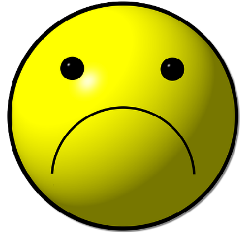 Toto je špatná odpověď!
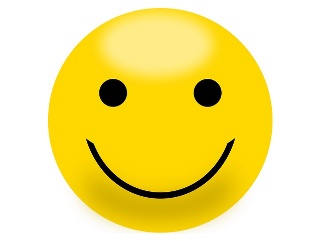 Gratulujeme!
Tato odpověď je správná!
Jaké jsou barvy na vlajce ČR?
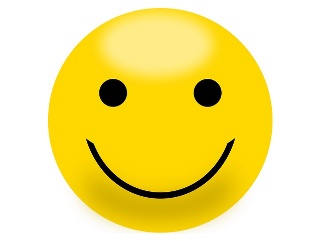 Gratulujeme!
Tato odpověď je správná!
Je nám líto.
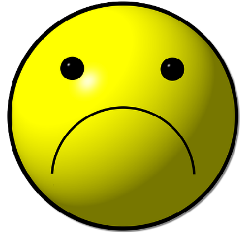 Toto je špatná odpověď!
Který je národní strom ČR?
Je nám líto.
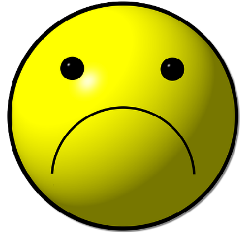 Toto je špatná odpověď!
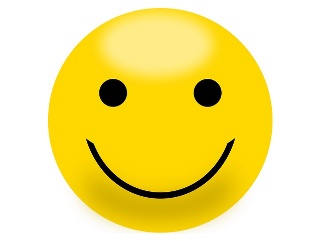 Gratulujeme!
Tato odpověď je správná!
Nejdelší řeka České Republiky?
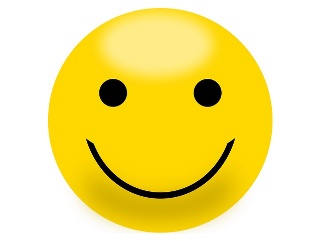 Gratulujeme!
Tato odpověď je správná!
Je nám líto.
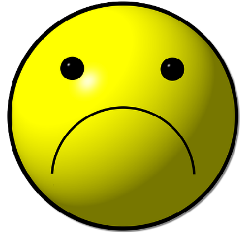 Toto je špatná odpověď!
Největší zachovalý hrad v ČR?
Je nám líto.
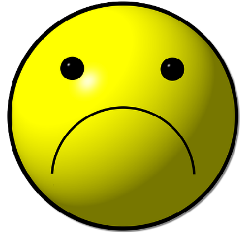 Toto je špatná odpověď!
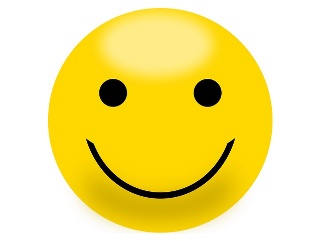 Gratulujeme!
Tato odpověď je správná!
Jací jsou sousedé ČR?
Je nám líto.
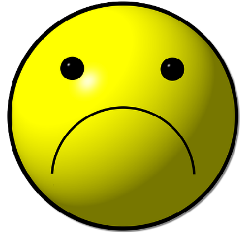 Toto je špatná odpověď!
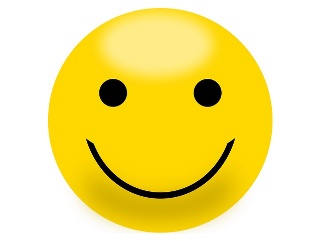 Gratulujeme!
Tato odpověď je správná!
Poznáte, který sportovec je z ČR?
Je nám líto.
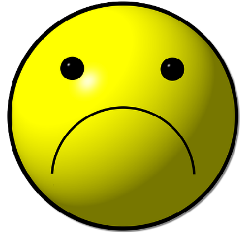 Toto je špatná odpověď!
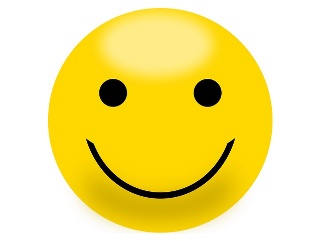 Gratulujeme!
Tato odpověď je správná!
Jaká je nevyšší hora ČR a kde ji najdeme?
Je nám líto.
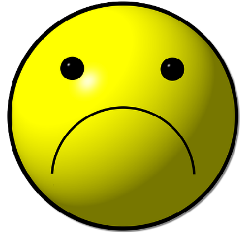 Toto je špatná odpověď!
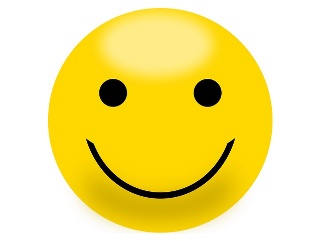 Gratulujeme!
Tato odpověď je správná!
Jaké plodiny se pěstují v ČR?
Je nám líto.
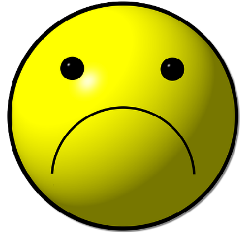 Toto je špatná odpověď!
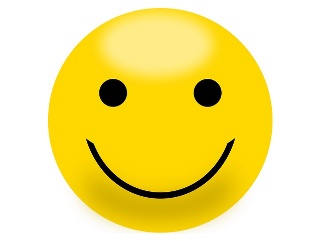 Gratulujeme!
Tato odpověď je správná!
Jakým úředním jazykem se v ČR mluví?
Je nám líto.
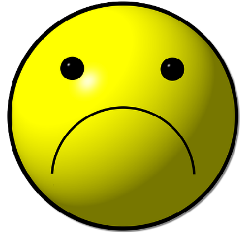 Toto je špatná odpověď!
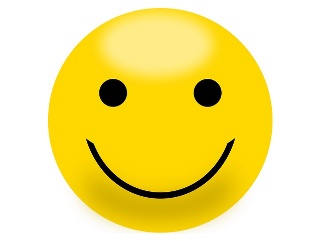 Gratulujeme!
Tato odpověď je správná!
Jak se jmenoval černý kocour, který kamarádil se ševcovic Pepíkem?
Je nám líto.
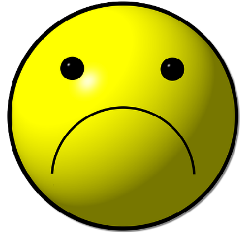 Toto je špatná odpověď!
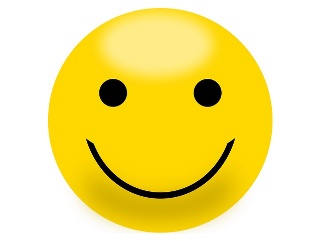 Gratulujeme!
Tato odpověď je správná!
Ve kterém kraji leží Dobříš a její 2. základní škola?
Je nám líto.
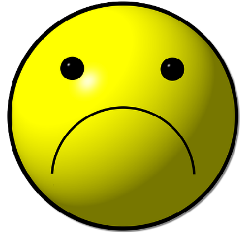 Toto je špatná odpověď!
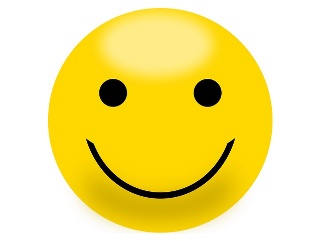 Gratulujeme!
Tato odpověď je správná!
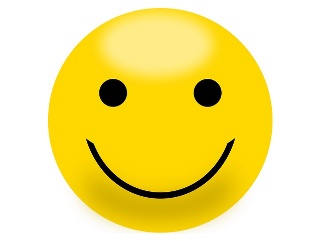 Gratulujeme!
Došli jste až na samý závěr našeho krátkého kvízu o naší krásné zemi nesoucí název Česká republika. Jste šikulky!
Za to, že jste si naši hru zahráli a kvízem se prokousali až k samému konci, Vám děkují žáci 2. ZŠ Dobříš.
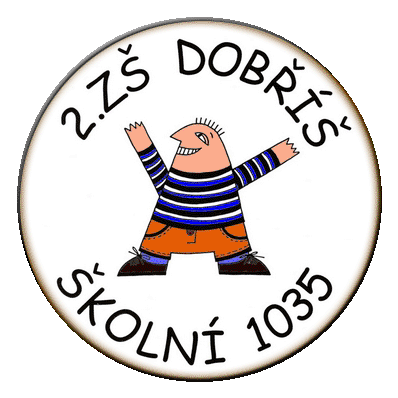 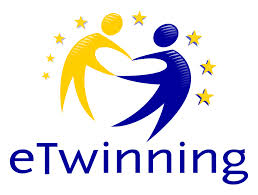